Vorbehaltsaufgaben und Strukturmodell

Lenkungsgremium
KOG-Bund
Berlin
26.01.2021
Aktuelle Ausgangssituation  in der Pflege
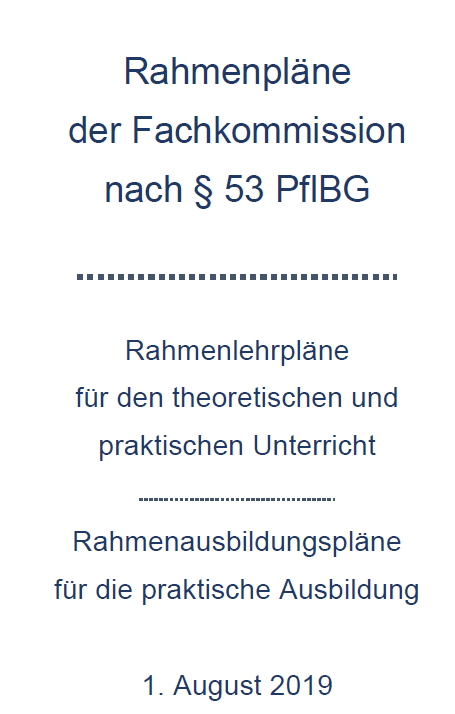 Einstieg in die generalistische Pflegeausbildung 2020!


Aufnahme des Strukturmodells (EinSTEP) 
im Kontext der vorbehaltenen Tätigkeiten zur Steuerung des Pflegeprozesses in den schulinternen Lehrplan auf der Grundlage des nationalen Rahmenlehrplans!

Besondere Bedeutung des Strukturmodells bezüglich der Auswirkungen der Corona-Pandemie
 Hier bekommt die REDUKTION unnötigen Bürokratieaufwands zum Tragen und zeigt umso mehr die Effizienz des Strukturmodells
Quelle: https://www.bibb.de/de/86562.php, Abruf:01.08.2019
Strukturmodell – Integration in das schulinterne Curriculum HWA pflegeausbildung
Strukturmodell – Integration in das 
schulinterne Curriculum HWA 
Generalistik
3. Ausbildungsdrittel


Vorgesehene Themenplanung:
Entstehung Bundesprojekt „EinSTEP“
Vertiefung (SIS®, Maßnahmenplan, Berichteblatt, Evaluation). Anwendung aller Elemente im Kontext von Fallbeispielen
Dokumentation im Strukturmodell
2. Ausbildungsdrittel               (in Planung)

Vorgesehene Themenplanung:
Entstehung Bundesprojekt „EinSTEP“
Vertiefung (SIS®, Maßnahmenplan, Berichteblatt, Evaluation). Anwendung aller Elemente im Kontext von Fallbeispielen
Dokumentation im Strukturmodell
Narrative Gesprächsführung
Kasseler Erklärungen
Ausbildungsdrittel

GABG1_CE01_LE2_Pflegeprozess: 28 UE´s
Strukturmodell mit seinen vier Elementen (SIS®, Maßnahmenplan, Berichteblatt, Evaluation) – im Ablauf und seiner Funktion! 
Person-Zentrierung im Pflegeprozess
Orientierung auf Ressourcen, Wünsche und Bedürfnisse

ULSG2_CE02a_LE2_Pflegestandards: 30 UE´s
Verfahrensanleitung (Aufbau und Funktion) im Kontext mit dem Strukturmodell „immer so-Routinen

GABG_CE03_LE2: 48 UE´s
Aushandlungsprozesse zwischen Pflegeanforderungen und individuellen Bedürfnissen
Personenzentrierte Gesprächsführung
Spiralförmige Ausrichtung der Inhalte durch komplexere Fälle!
Parallel zu den Themen des Strukturmodells erfolgt in wechselseitiger Betrachtung das Pflegeprozessmodell in Anlehnung nach Fiechter & Meier, Pflegediagnosen etc.; Differenzierung und Anwendung in Pädiatrie und Akutpflege
1 Fach: Gestaltung von Arbeits- und Beziehungsprozessen
2 Fach: Unterstützung bei der selbstbestimmten Lebensführung und Selbstpflege
[Speaker Notes: GABG = Gestaltung von Arbeits- und Beziehungsprozessen
ULSG = Unterstützende Lebens]
Strukturmodell – Integration in das 
schulinterne Curriculum HWA 
Generalistik
Konkretisierung einer Lernsituation aus der CE01:
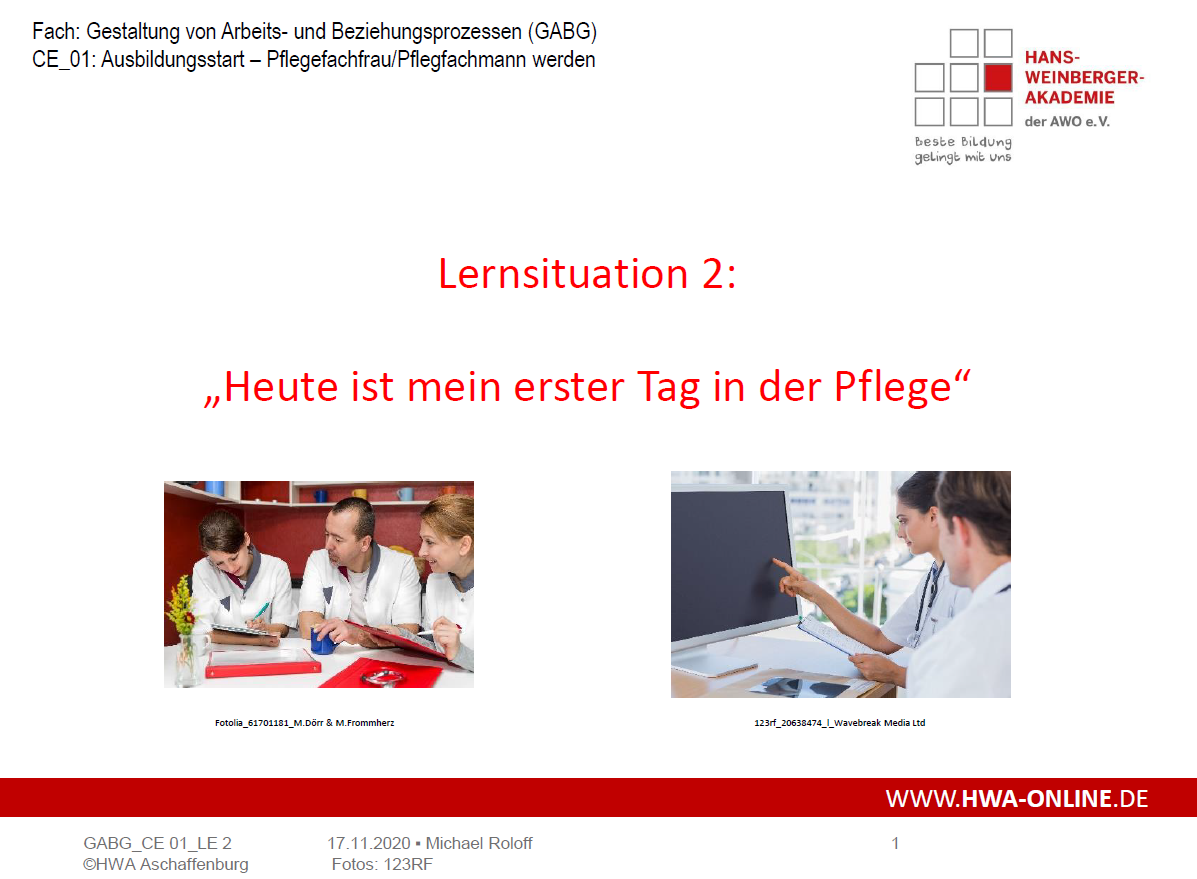 Strukturmodell – Integration in das schulinterne Curriculum HWA Aschaffenburg Generalistik
Konkretisierung einer Lernsituation aus der CE01: Die Story
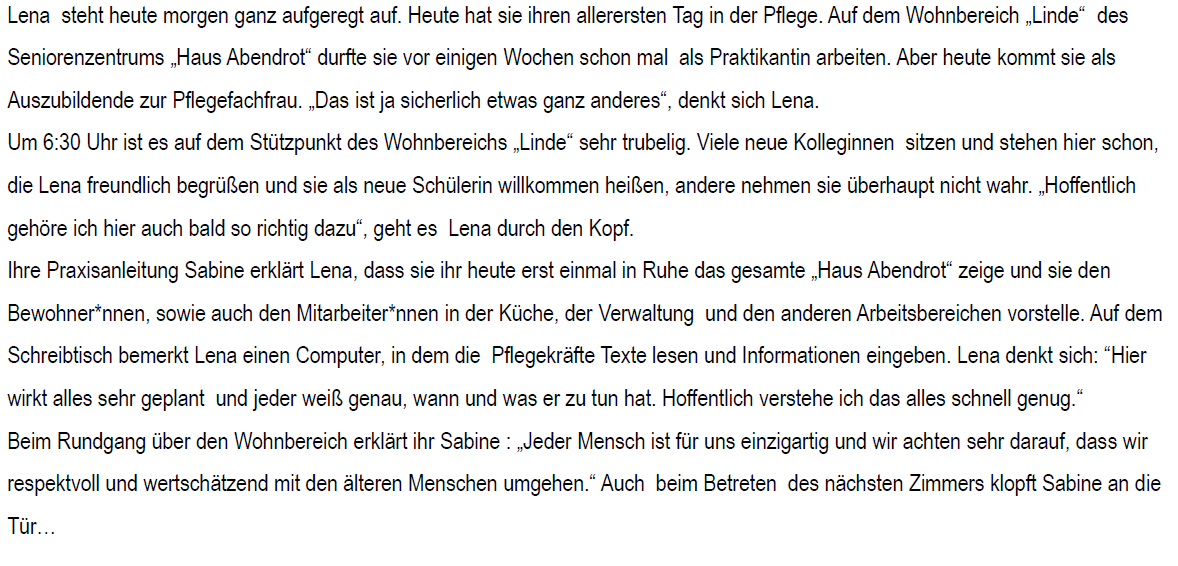 Strukturmodell – Integration in das schulinterne Curriculum HWA Generalistik
Konkretisierung einer Lernsituation aus der CE01: Der Advance Organizer:  „Pflegeprozess“:
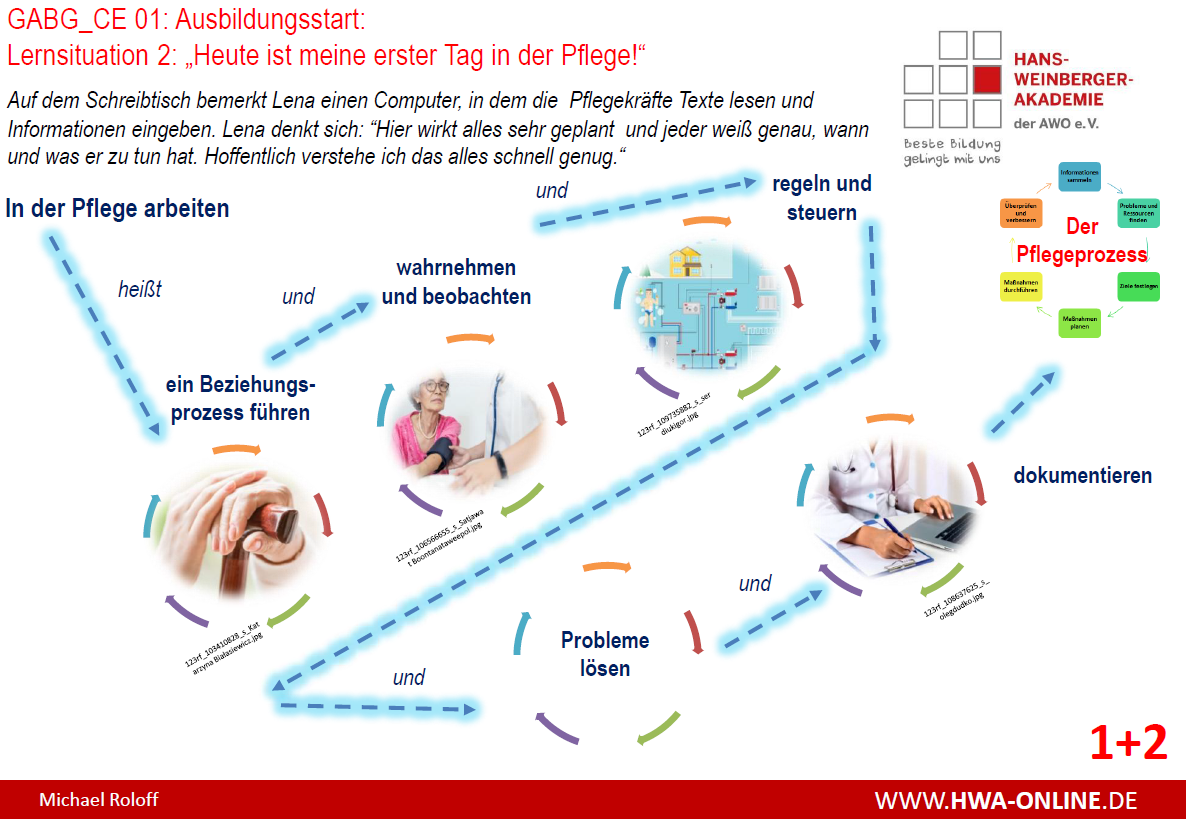 Strukturmodell – Integration in das schulinterne Curriculum HWA Generalistik
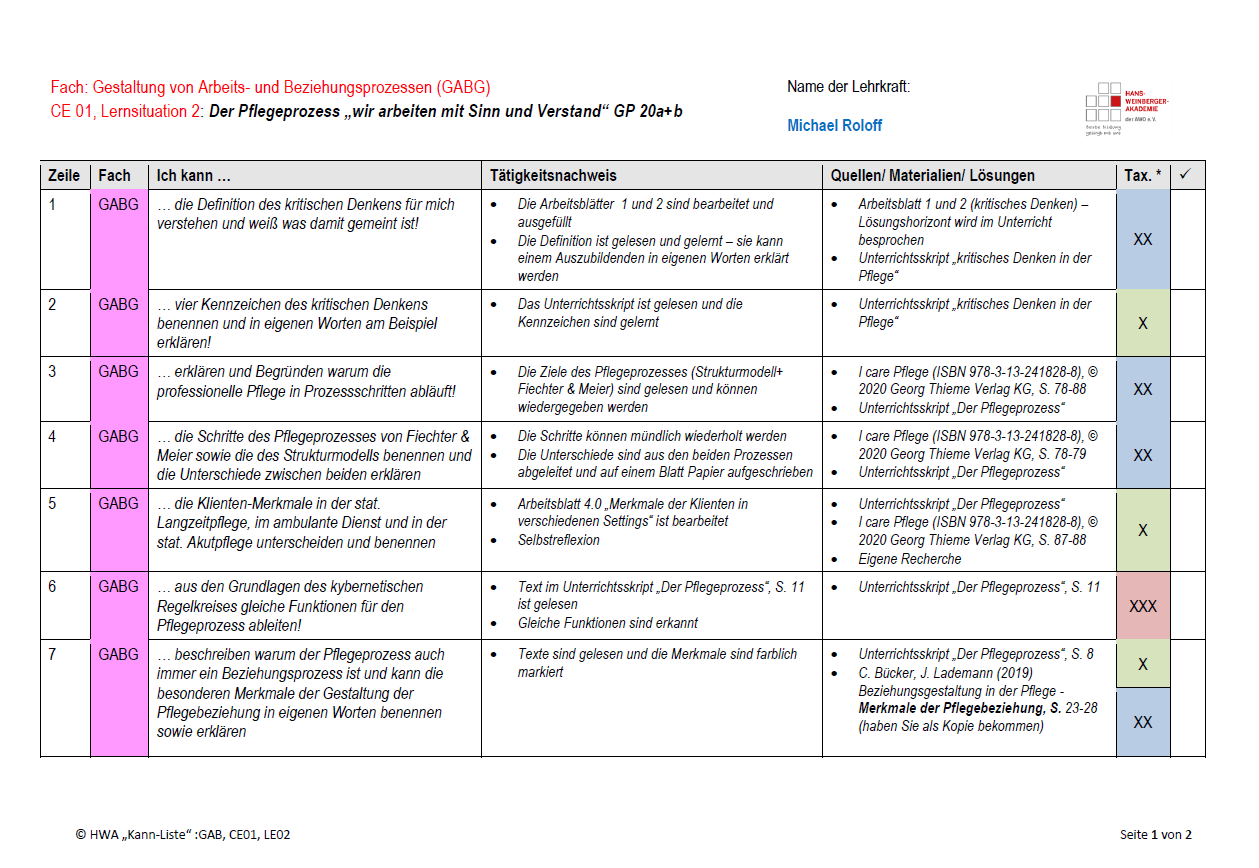 Konkretisierung einer Lernsituation aus der CE 01: Die Kann-Liste „Pflegeprozess“ Teil 1
Strukturmodell – Integration in das schulinterne Curriculum HWA Generalistik
Konkretisierung einer Lernsituation aus der CE 01: Die Kann-Liste „Pflegeprozess“ Teil 2
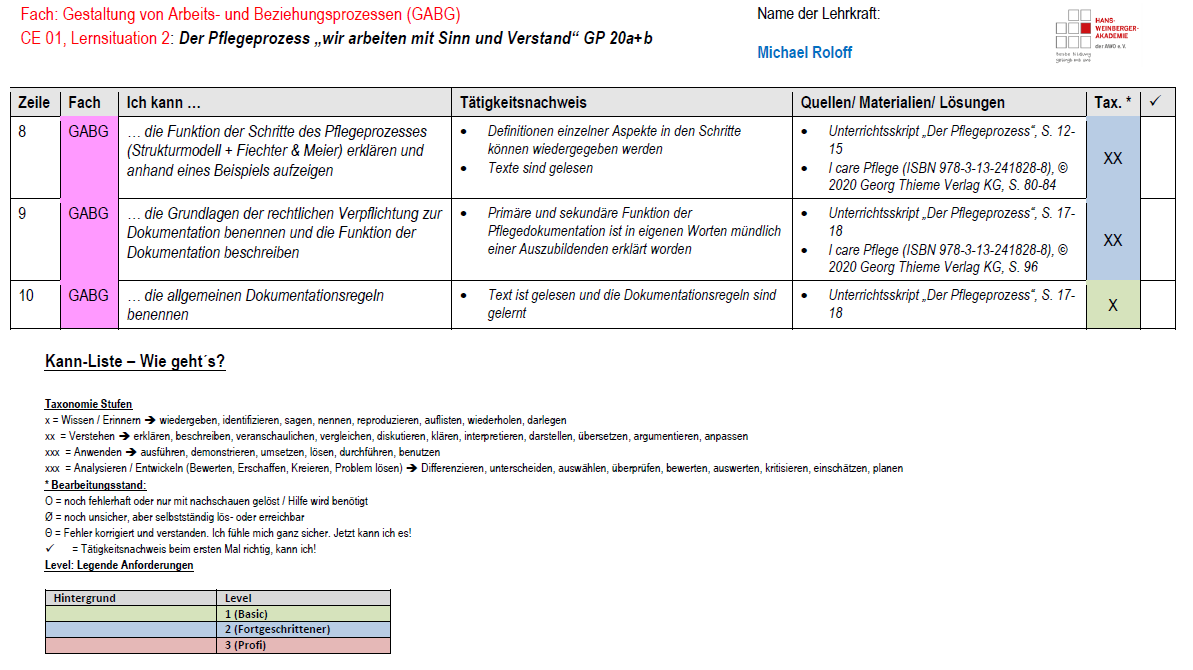 Fazit I
Zur Wahrnehmung der Vorbehaltsaufgaben ist das Strukturmodell DAS erprobte operationalisierte Pflegemodell für alle Bereiche der Langzeit - Pflege.

In der Langzeitpflege zeigt das Strukturmodell unter den Bedingungen der Corona-Pandemie seine besondere Bedeutung und seinen besonderen Nutzen mit seinem schlanken Dokumentationssystem.

Der Rahmenlehrplan Bund legt die Grundlage für professionsethisches Handeln in der Pflege. Dieses findet seinen Ausdruck in und mit dem Strukturmodell und seiner Dokumentation.

Das Strukturmodell als Grundlage ist in den Länderlehrplänen unterschiedlich deutlich verankert.

Es können also, wo sinnvoll,  Diagnose- und Taxonomie-System ergänzt werden, auf dem Hintergrund anderer Pflegemodelle (z.B. Fiechter/Meier). 
CAVE: NICHT Defizit orientiert/Problem orientiert sondern Person- und Beziehungs orientiert!
[Speaker Notes: Eventuell hier Zitat von M. Roes (2014 ) zu internationalen Entwicklungen und dem Zusammenhang mit der Konzeption des Strukturmodells und dem person- zentriertem Ansatz und dem Kontext Dokumentation? oder Schlussfolgerung letzter Satz aus dem Büscher Papier um den Kreis für die Anwesenden wieder zu schließen? Auch im Hinblick auf die Notwendigkeit die Ausbildungsstätten jetzt in der Umsetzung der Neuerungen zu unterstützen und den Ländern etwas an die Hand zu geben(Thema Antrag an das BMG!)]
Fazit II
Dies ergibt jedoch in jedem Fall eine Settingerweiterung im generalistischen Lehrplan.

Das interne Curriculum muss daher immer wieder abgestimmt werden auf alle Settings in der Generalistik. 

Dies führt bei einer gleichbleibenden Stundenanzahl zu einer Verdichtung der einzelnen Themen im Unterricht bzw. innerhalb einer Lernsituation.


Die Aufgabe bleibt: 
Pflegetheoretische Erkenntnisse aus dem Strukturmodell – insbesondere in Bezug auf die Vorbehaltsaufgaben - sind weiterhin auf die Akutpflege zu transferieren und in einem spezifischen Dokumentationssystem zu adaptieren.
[Speaker Notes: Eventuell hier Zitat von M. Roes (2014 ) zu internationalen Entwicklungen und dem Zusammenhang mit der Konzeption des Strukturmodells und dem person- zentriertem Ansatz und dem Kontext Dokumentation? oder Schlussfolgerung letzter Satz aus dem Büscher Papier um den Kreis für die Anwesenden wieder zu schließen? Auch im Hinblick auf die Notwendigkeit die Ausbildungsstätten jetzt in der Umsetzung der Neuerungen zu unterstützen und den Ländern etwas an die Hand zu geben(Thema Antrag an das BMG!)]
Vielen Dank für die Aufmerksamkeit



Haben Sie noch Fragen?
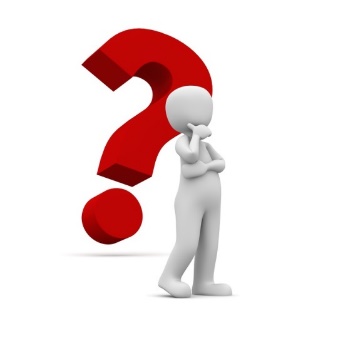